《通读圣经》
《约伯记》

5.14.2023
约伯：

‘完全正直、敬畏神，远离恶事’ （一1）

‘地上再没有像他完全正直，敬畏神，远离恶事’（一8）
《约伯遗训》（公元前一世纪）：‘约伯忍耐的美德 ’

公元十一世纪：约伯反叛、冒犯神 

公元二十世纪： 《约伯记》证明了，神没有能力治理这个邪恶的世界
我赤身出于母胎，也必赤身归回，赏赐的是耶和华，收取的也是耶和华，耶和华的名是应当称颂的（约伯记一21）。

我从前风闻有你，现在亲眼看见你（约伯记四十二5）。

‘屈梭多模’ ：《约伯记》是为要教训信徒‘对付自我’、‘忍耐’。
约伯记的结构：
一-二章:序幕；
三-三十一章: 约伯与三个朋友三轮的对话（以约伯的自咒开始）；
三十二-三十七章:以利户的独白
三十八-四十一: 耶和华回应约伯
四十二：尾声
为何会有苦难?
为何偏偏是我?
为何神静默、不保护我?
是因为我有罪吗?
是因为祂要刑罚我、管教我吗?
神的刑罚和管教合理吗?
传统的信仰：
耶和华神是公义的，是圣洁的，祂会审判一切的罪恶，
因此当一个人犯罪，就一定会被神刑罚、管教，
这是神所制定的准则，神也以此治理整个世界。
倘若受苦等于犯罪，
义人约伯遭受了如此可怕的灾难，神就是不公义的。

三章25节：因我所恐惧的临到我身，我所惧怕的迎我而来。
敬畏神使人有智慧,但不会使人没有苦难。
人若犯罪，必有刑罚   ✔️
&
人若受苦，必因犯罪    X
约伯咒诅自己的生日

就是在咒诅神创造的工作
三10：因没有把怀我胎的门关闭，也没有将患难对我的眼隐藏

三20： ​​受患难的人，为何有光赐给他呢？
三15：或与有金子，将银子装满了房屋的王子，一同安息。 

三17：在那里恶人止息搅扰，困乏人得享安息

三19：奴仆脱离主人得辖制
《约伯记》：我们无需在神面前隐瞒什么
约伯记二章11-13节：
约伯的三个朋友提幔人以利法，书亚人比勒达，拿玛人琐法，
听说有这一切的灾祸临到他身上，各人就从本处约会同来，为他悲伤，安慰他。
他们远远地举目观看，认不出他来，就放声大哭。各人撕裂外袍，把尘土向天扬起来，落在自己的头上。他们就同他七天七夜坐在地上，一个人也不向他说句话，因为他极其痛苦。
即使我们最好的朋友，我们最亲近的家人，甚至是主内的弟兄姊妹，有时也会错误的攻击、论断我们。不是因为他们有意如此，乃是因为他们也是人。
这些都不是我们最终的依靠。

但我们仍然可以得着安慰，从神得着安慰。
原来神不仅一直与我们同在，
祂也一直在倾听我们哀哭的声音。
耶利米书二十1-2、14-18
祭司音麦的儿子巴施户珥作耶和华殿的总管，听见耶利米预言这些事，他就打先知耶利米，用耶和华殿里便雅悯高门内的枷，将他枷在那里。
……
愿我生的那日受咒诅。愿我母亲产我的那日不蒙福。给我父亲报信说你得了儿子，使我父亲甚欢喜的，愿那人受咒诅。愿那人像耶和华所倾覆而不后悔的城邑。愿他早晨听见哀声，晌午听见呐喊。因他在我未出胎的时候不杀我，使我母亲成了我的坟墓，胎就时常重大。我为何出胎见劳碌愁苦，使我的年日因羞愧消灭呢？
他没有轻看我们的痛苦，
也没有因为我们的无知和软弱而藐视我们，


他是那一位，真正最能体恤我们的软弱和痛苦的主。
神第一次发言：连珠式的发问（38-39章）；

神第二次发言： Behemoth 河马 和Leviathan鳄鱼（40-41章）； 

约伯：我从前只是风闻有你，现在我亲眼看见了你。我收回之前所说的一切，坐在尘土和炉灰中忏悔（四十二5-6）
神第一轮发言：

三十八章1-7节：…我立大地根基的时候，你在哪里呢…是谁定地的尺度？是谁把准绳拉在其上？地的根基安置在何处？地的角石是谁安放的？
约伯和他的三个朋友：
将自己对神‘一部分’的认识，当作了‘全部’。

并以此评判约伯的经历，于是得出：
a.约伯犯罪，受到神的审判；
b.神不公义，虐待了约伯。
神比我们更有智慧

神超越我们的智慧
四十章3-5节：于是约伯回答上主说：我算不得什么，怎能找到答案呢？我要用手捂口，我说得太多了，再也无话可说（《新普及译本》）。
四十、四十一章，神邀请约伯观看和思想：
Behemoth 和Leviathan。
中文翻译为「河马」和「鳄鱼」。
Leviathan ‘鳄鱼’ 
‘它打喷嚏就发出光来。它眼睛好像早晨的光线。从它口中发出烧着的火把，与飞迸的火星。从它鼻孔冒出烟来，如烧开的锅和点着的芦苇。它的气点着煤炭，有火焰从它口中发出。’
（四十一章18—21节）
《新普及译本》将：Behemoth 和Leviathan 
翻译作‘比希莫’和‘利维坦’

《以赛亚书》二十七1：到了那一天，上主要拿起他可怕的利剑惩罚利维坦（和合本翻译作鳄鱼），就是那迅速爬行、盘绕蜿蜒的蛇，他要杀掉那海中的巨龙（新普及译本）。
四十二章5-6节：我从前只是风闻有你，现在我亲眼看见了你。我收回之前所说的一切，坐在尘土和炉灰中忏悔。
凡高大的，它无不藐视。它在骄傲的水族上作王。
（约伯记四十一34）
神为我们预备了奇妙的救赎计划

耶稣基督已经为我们胜过世界

祂还会再来，彻底除灭撒旦
因为十字架，我们坚信：神不会随意使祂的百姓受苦；

 
因着十字架，我们相信，苦难终将过去，基督必将再次降临。
神为我们的苦难负责：

神会赏赐祂的仆人，也会借着苦难使我们成长。
软弱有时，信靠有时
‘勿要传道，无论得时不得时，总要专心，并用百般的忍耐，各样的教训，责备人，警戒人，劝勉人’（提后四2）

‘快快地听，慢慢地说’（雅各书一19）
愿神赐福大家！
本周测试题目
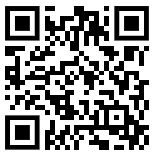